Mrs. Ray 
Ph: 901-840-9525
Em: mray2@tipton-county.com
Website: https://ray2ndgrade.weebly.com/
Week of January 27th – 31st
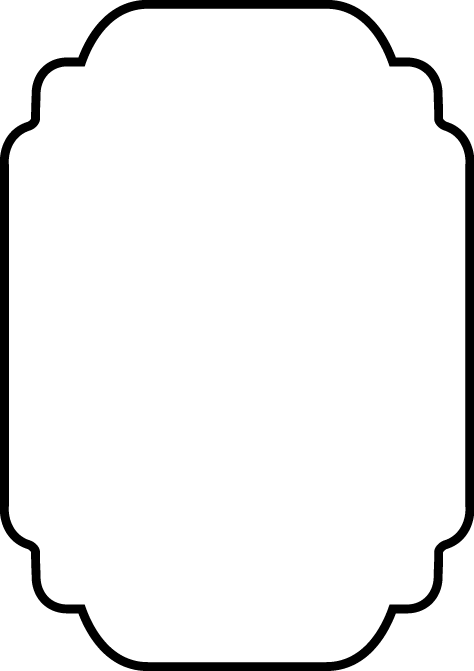 Important News
I use Remind to send home announcements or updates. 
	To join please text @kg9ka8 to 81010. 
Please send a note anytime you need to change transportation. 
January Reading log due: 1/31
January Sight Word Test: 1/28- 1/31 
Yearbook Sale 1/21- 2/7
2nd grade sponsored PTO night 1/30 come win a book! 
Book Fair: 1/31- 2/11
1/31: Dollar day- pay $1 and wear your pjs! 
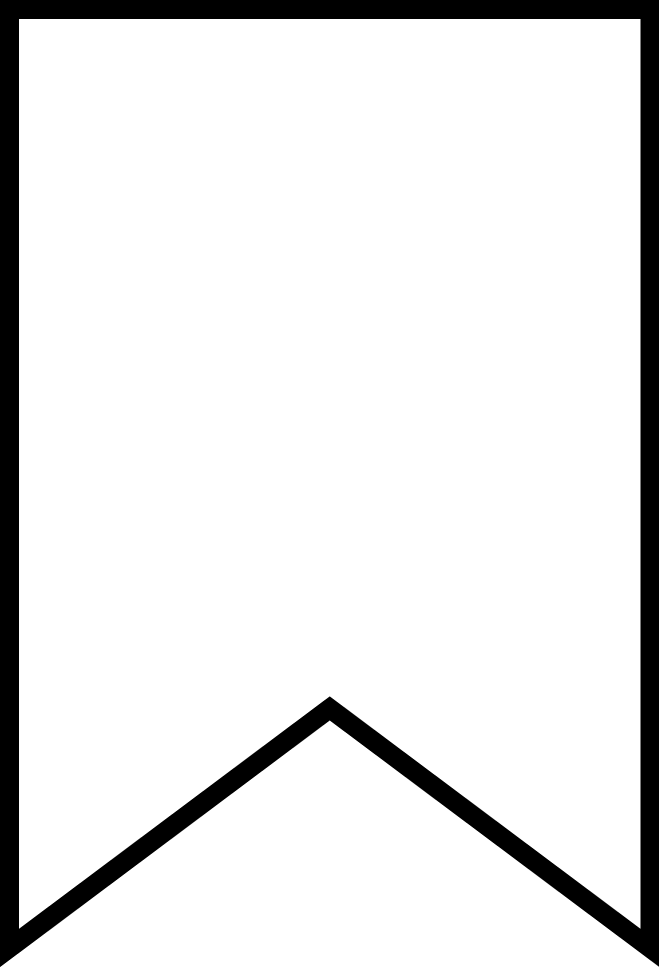 Skill Focus
Related Arts
Day 1: Library; Day 2: Art 
Day 3: P.E.; Day 4: Computer; Day 5: P.E.;
 Day 6: Music; Day 7: Health
Reading study: Snow Day  by Lester Laminack and Brave Irene by William 	Steig
Grammar: Plural Nouns
Math: Measurement
Vocabulary: 
fret: worry
imagine: to think or create in your mind
pounced: to jump on something quickly
scattered: thrown around randomly
splendid: very impressive
trudge: walk heavily and slowly
The mission of Atoka Elementary School is to create a challenging learning environment that prepares students for college and career readiness through academic, behavioral, and social achievement.